Chapter 05
Energetics of Biological Systems
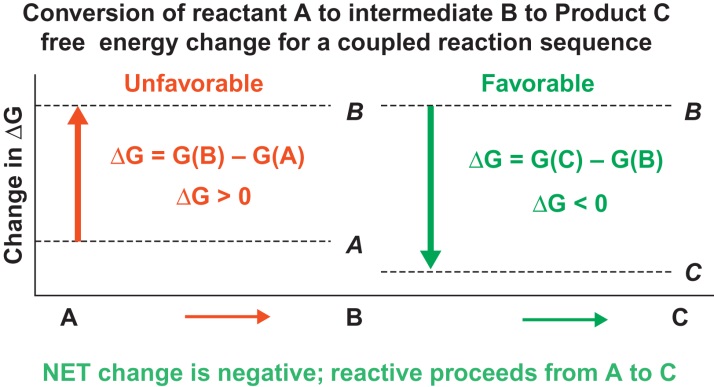 Figure 5.1
From Essentials of Medical Biochemistry: With Clinical Cases, Second Edition. Copyright © 2015 Elsevier Inc. All rights reserved.
2
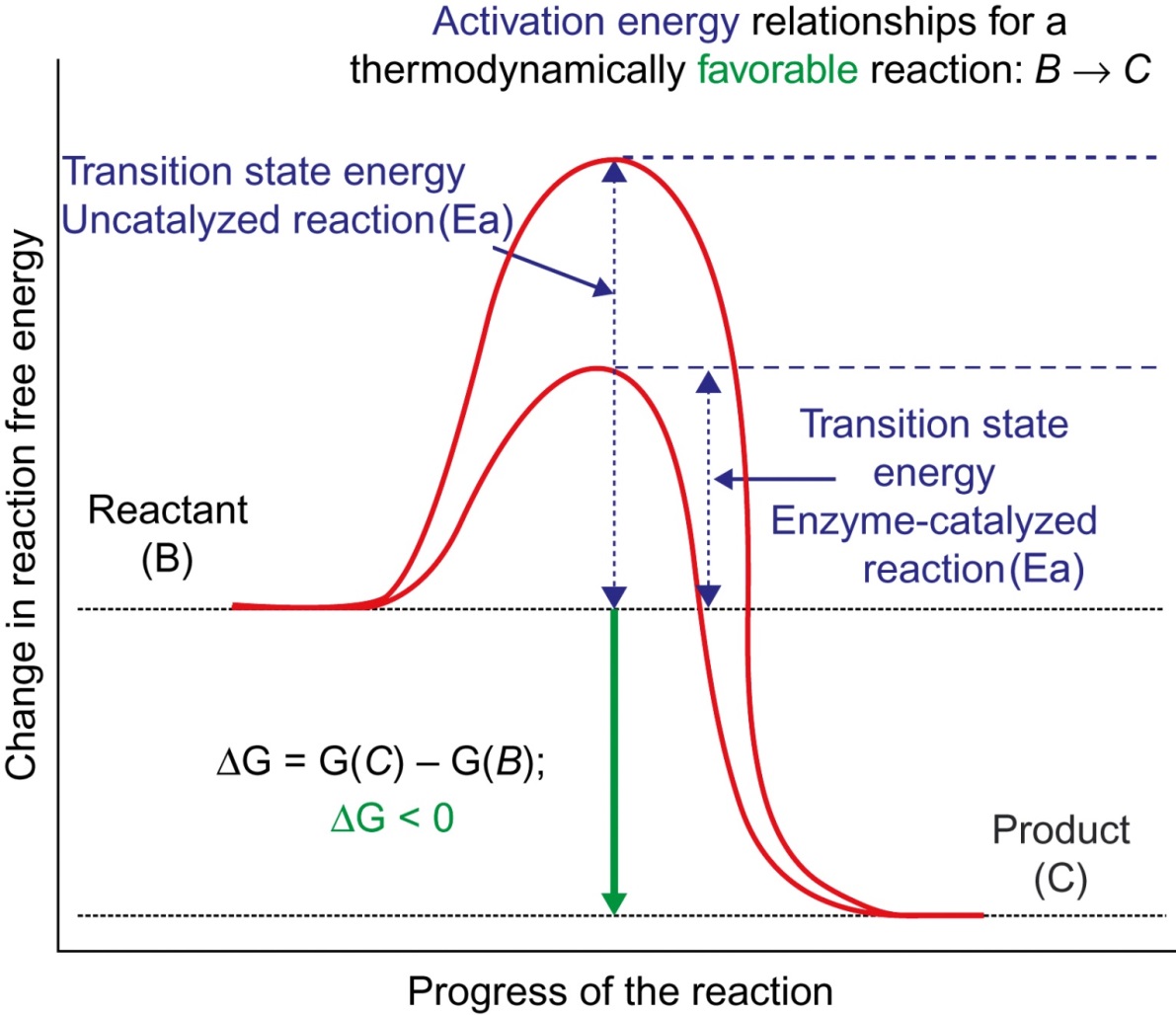 Figure 5.2
From Essentials of Medical Biochemistry: With Clinical Cases, Second Edition. Copyright © 2015 Elsevier Inc. All rights reserved.
3
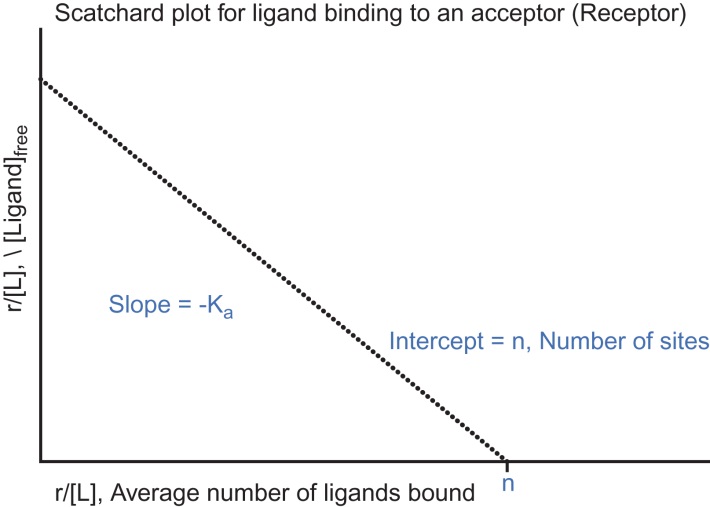 Figure 5.3
From Essentials of Medical Biochemistry: With Clinical Cases, Second Edition. Copyright © 2015 Elsevier Inc. All rights reserved.
4
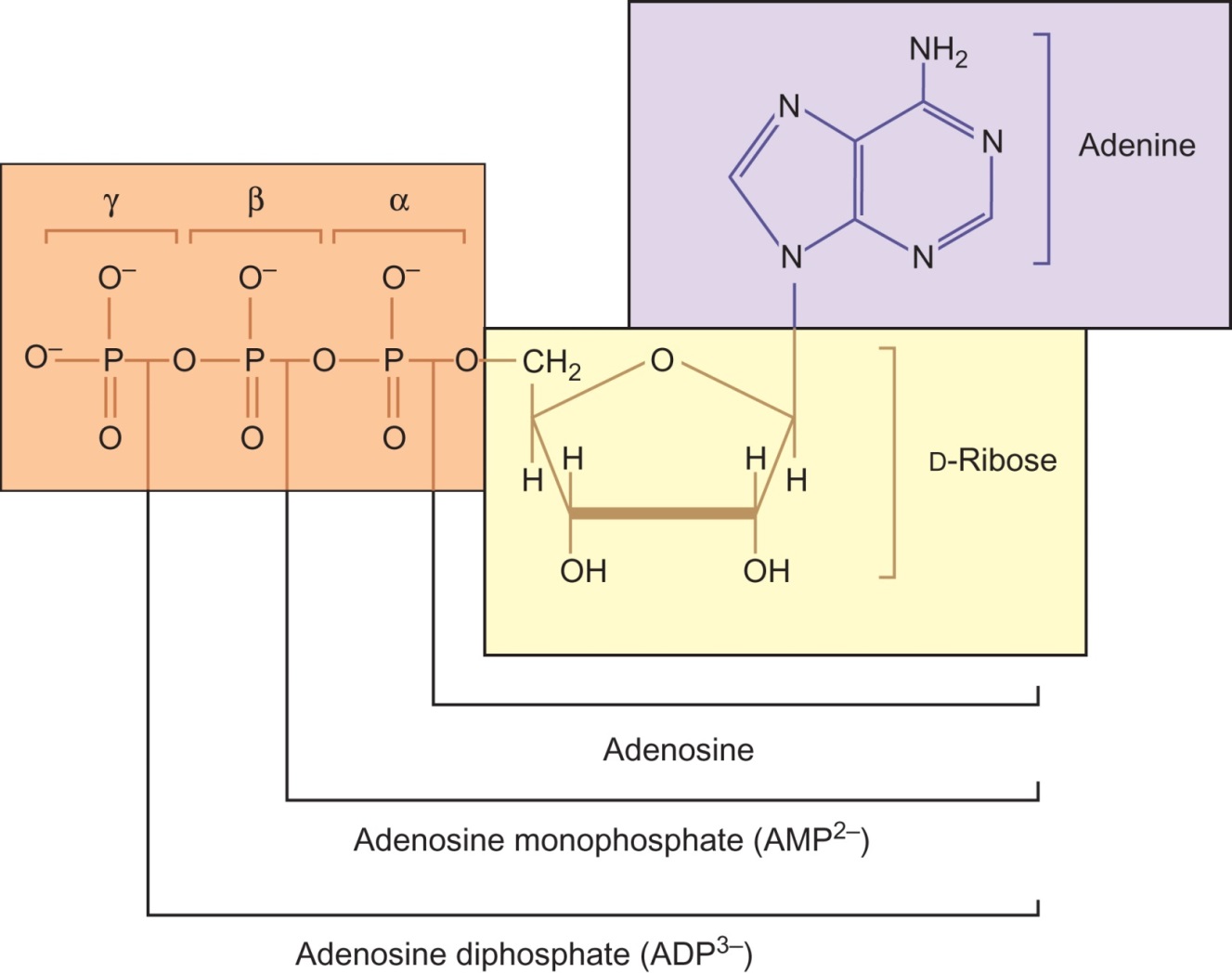 Figure 5.4
From Essentials of Medical Biochemistry: With Clinical Cases, Second Edition. Copyright © 2015 Elsevier Inc. All rights reserved.
5
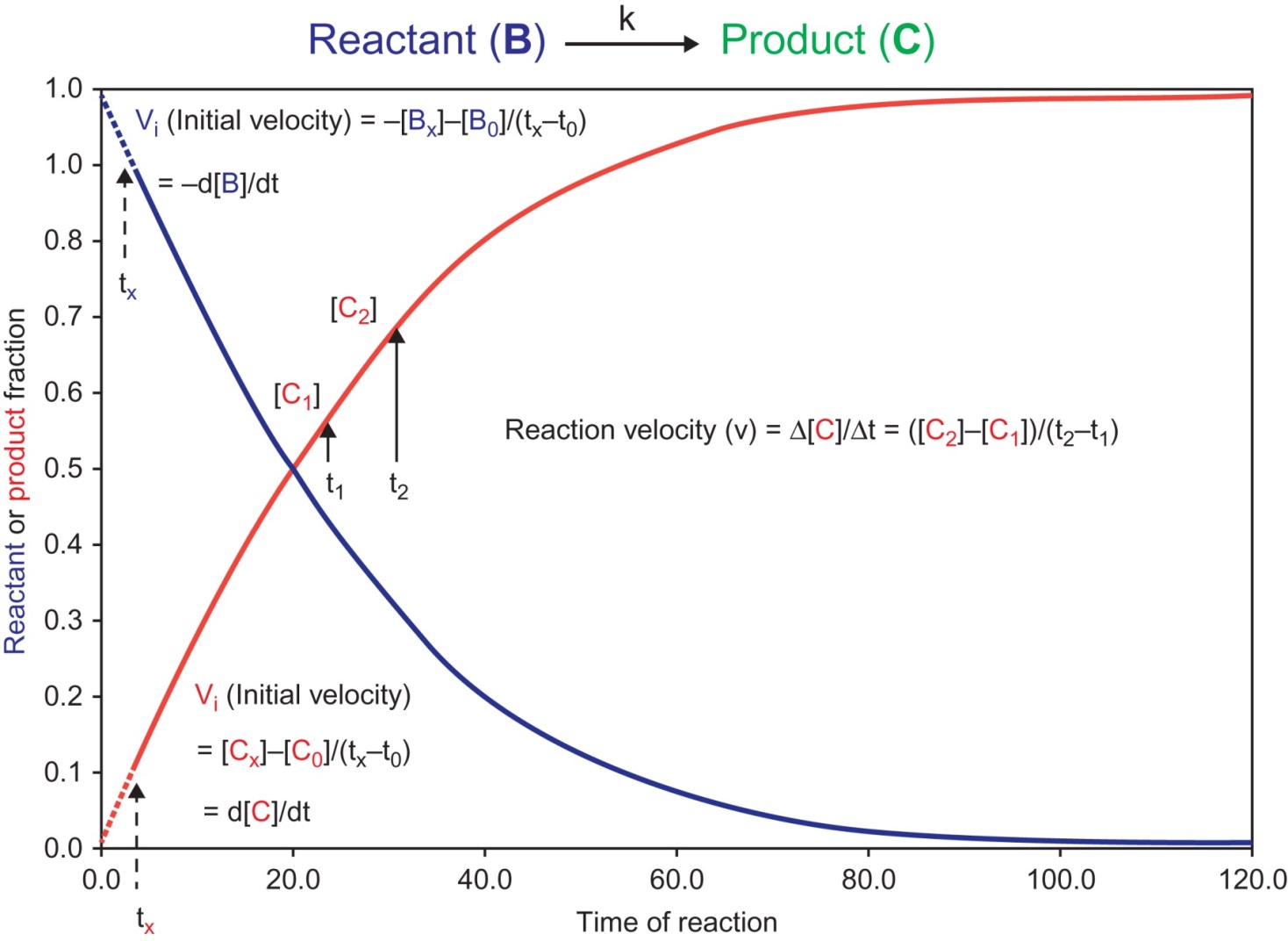 Figure 5.5
From Essentials of Medical Biochemistry: With Clinical Cases, Second Edition. Copyright © 2015 Elsevier Inc. All rights reserved.
6